Global Agriculture Markets: Today and TomorrowAgriEvolution SummitNew Delhi, IndiaJB Penn – Chief EconomistDecember 5, 2013
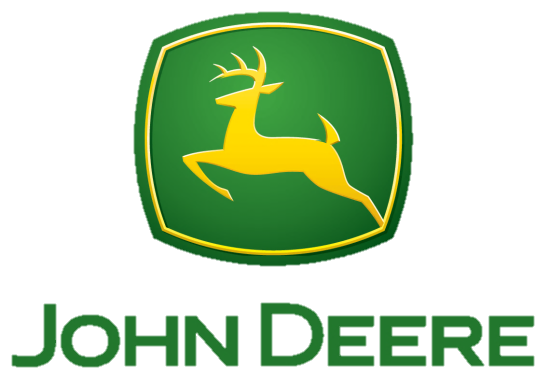 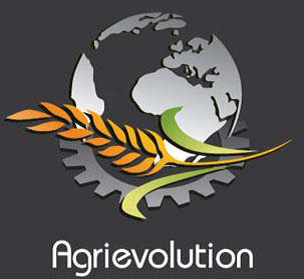 Fourth World Summit on Agriculture Machinery
December 5-6, 2013 ~ New Delhi, India
1
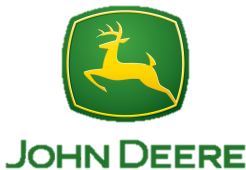 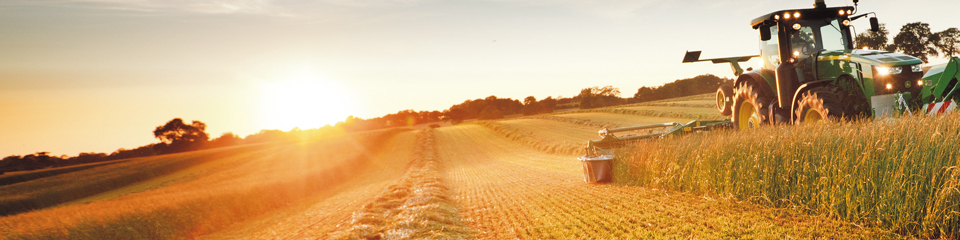 Global Agriculture Markets: Today and Tomorrow
Brief Historic Review (2000-2013)
Subtle Market Structure Shifts Occurring
Looking Beyond 2013
Concluding Observations
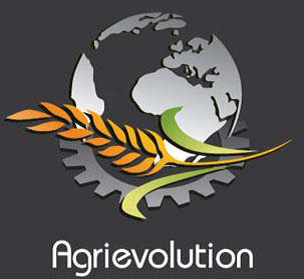 Fourth World Summit on Agriculture Machinery
December 5-6, 2013 ~ New Delhi, India
2
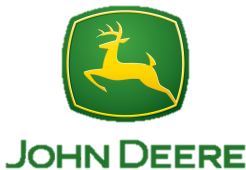 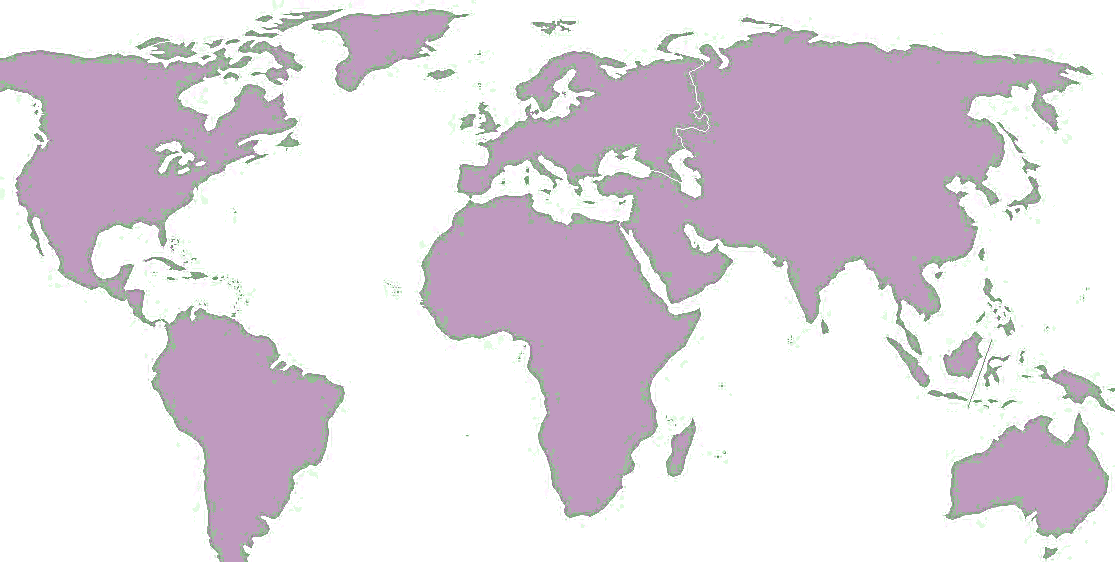 Brief Historic Review
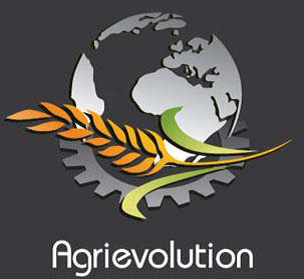 Fourth World Summit on Agriculture Machinery
December 5-6, 2013 ~ New Delhi, India
3
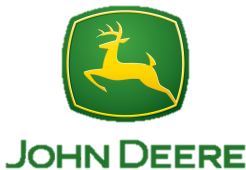 Brief Historic ReviewGlobal Agriculture Markets
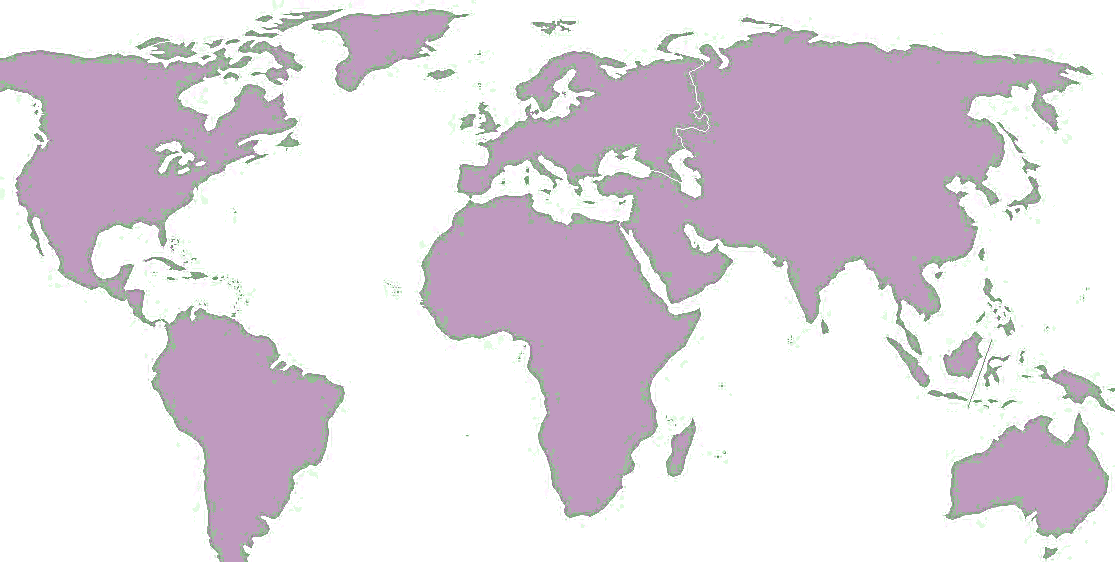 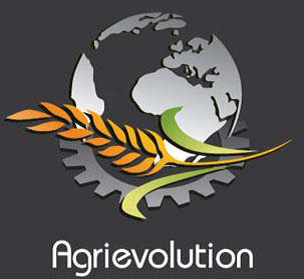 Fourth World Summit on Agriculture Machinery
December 5-6, 2013 ~ New Delhi, India
4
4
[Speaker Notes: Last Checked: 4/16/2013
Frequency: WEO database is release each April and October (twice a year) – updated in January and June/July
Data Source: IMF, World Economic Outlook Update, Oct. 2012

Site:  http://www.imf.org/external/ns/cs.aspx?id=28 
Data File:  JBP Presentations\Data\Current\IMF GDP.v2.xlsx

Instructions:
1. Visit IMF Website: http://www.imf.org/external/ns/cs.aspx?id=28
2. Select Country Groups
3. Select World (might as well download World, EU, Africa, Central & Eastern Europe, Commonwealth of Mongolia, Developing Asia, Middle East, Western Hemisphere)
4. Select the first option of GDP constant prices, annual percent change
5. Select the appropriate years and hit produce report


Amended Instructions:
 - Download GDP annual percent change, constant prices for:
	- All regions/Groups
	- All countries]
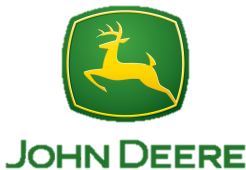 Global Macro EconomyWorld GDP growth rates
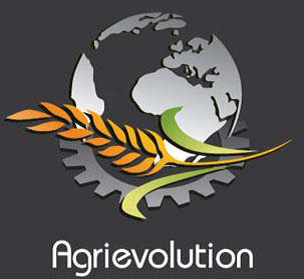 Source:  International Monetary Fund (IMF), World Economic Outlook , October 08, 2013
Fourth World Summit on Agriculture Machinery
December 5-6, 2013 ~ New Delhi, India
5
5
[Speaker Notes: Last Checked: 4/16/2013
Frequency: WEO database is release each April and October (twice a year) – updated in January and June/July
Data Source: IMF, World Economic Outlook Update, Oct. 2012

Site:  http://www.imf.org/external/ns/cs.aspx?id=28 
Data File:  JBP Presentations\Data\Current\IMF GDP.v2.xlsx

Instructions:
1. Visit IMF Website: http://www.imf.org/external/ns/cs.aspx?id=28
2. Select Country Groups
3. Select World (might as well download World, EU, Africa, Central & Eastern Europe, Commonwealth of Mongolia, Developing Asia, Middle East, Western Hemisphere)
4. Select the first option of GDP constant prices, annual percent change
5. Select the appropriate years and hit produce report


Amended Instructions:
 - Download GDP annual percent change, constant prices for:
	- All regions/Groups
	- All countries]
GDP Growth Rates
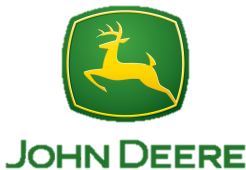 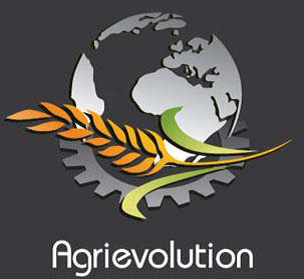 Source:  International Monetary Fund (IMF), World Economic Outlook , October 08, 2013
6
Fourth World Summit on Agriculture Machinery
December 5-6, 2013 ~ New Delhi, India
6
Population Growth and Distribution 2000 to 2013
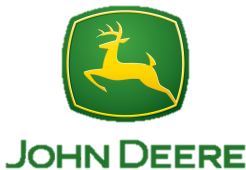 2050
2013
2000
9.6B
7.2B
6.1B
1.1B
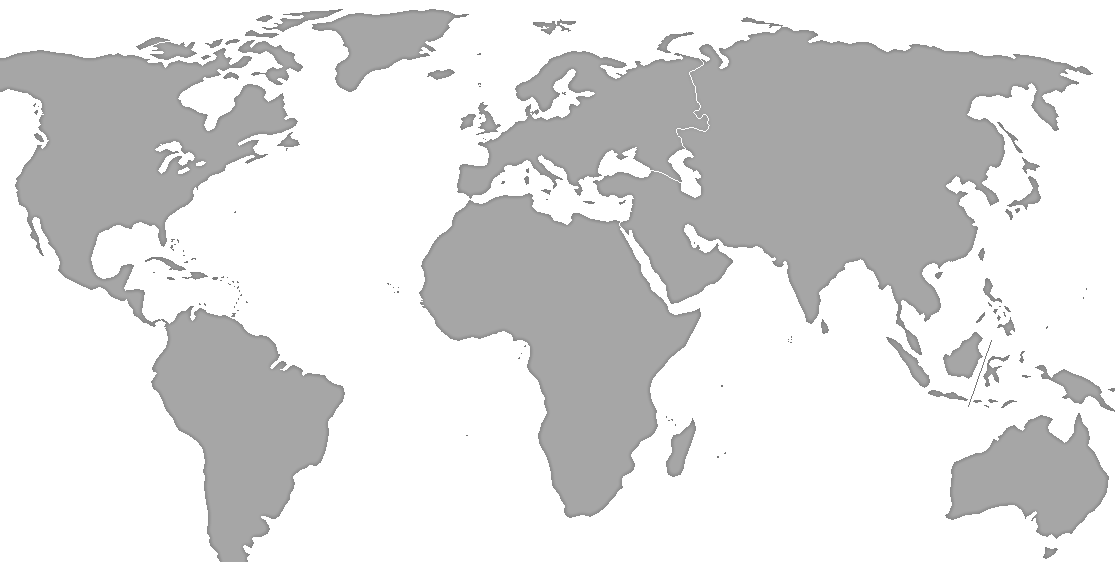 1.2%
4%
56%
30%
9%
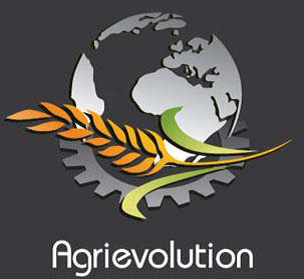 Source:  International Monetary Fund (IMF), World Economic Outlook , October 08, 2013
Fourth World Summit on Agriculture Machinery
December 5-6, 2013 ~ New Delhi, India
7
Urbanization: Rural-Urban Population Shift
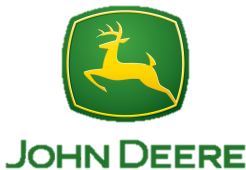 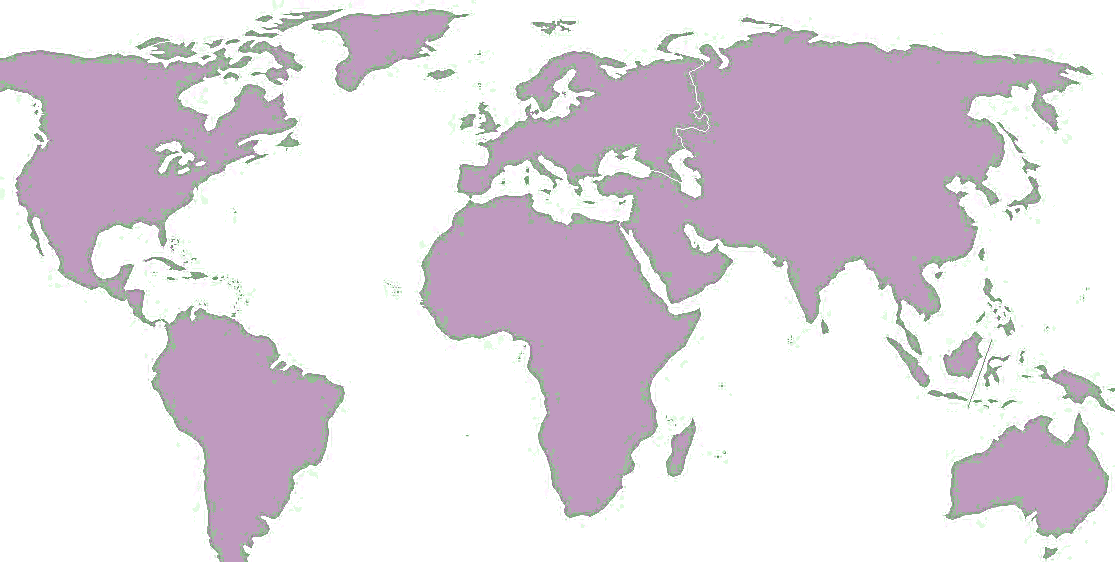 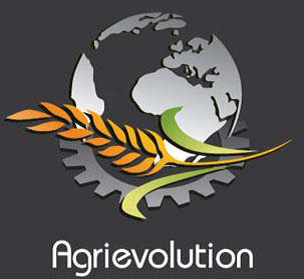 Source:  UN World Urbanization Prospects, The 2009 Revision Population Database
Fourth World Summit on Agriculture Machinery
December 5-6, 2013 ~ New Delhi, India
8
Commodity Index Prices, Jan 1990 – Nov 2013
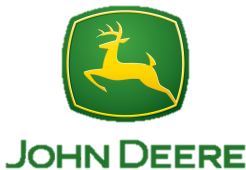 Commodity Metals Price Index, 2005 = 100, includes Copper, Aluminum, Iron Ore, Tin, Nickel, Zinc, Lead, and Uranium Price Indices
Commodity Fuel (energy) Index, 2005 = 100, includes Crude oil (petroleum), Natural Gas, and Coal Price Indices
Commodity Food Price Index, 2005 = 100, includes Cereal, Vegetable Oils, Meat, Seafood, Sugar, Bananas, and Oranges Price Indices
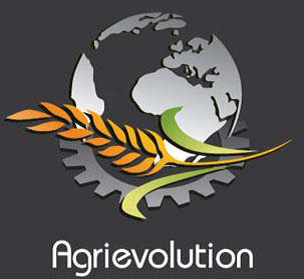 Source: IMF Primary Commodity Prices
Fourth World Summit on Agriculture Machinery
December 5-6, 2013 ~ New Delhi, India
9
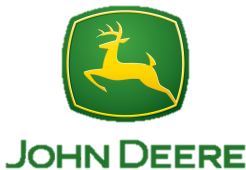 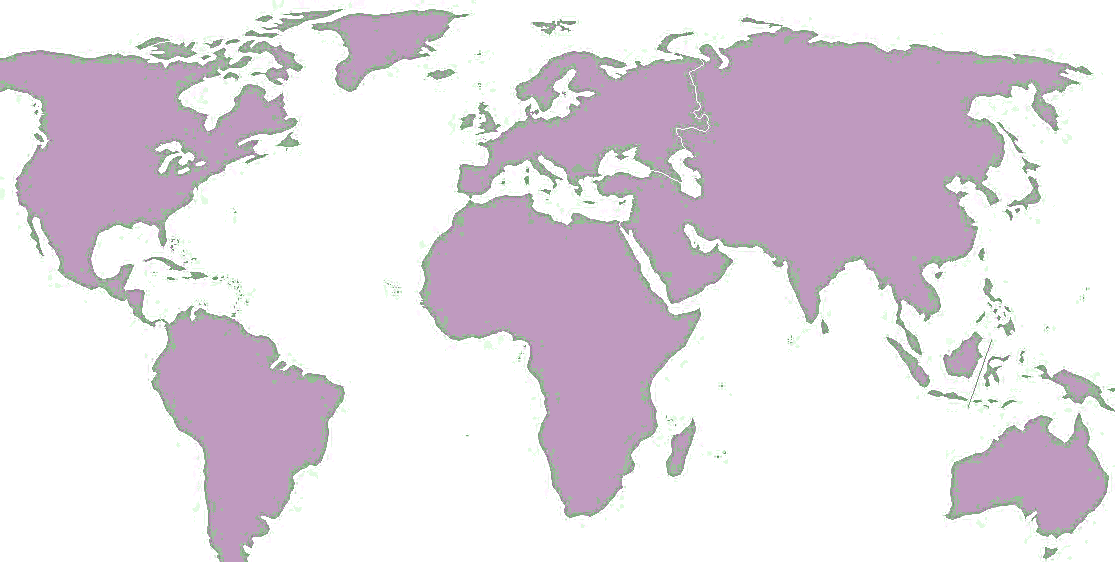 Subtle Market Structure Shifts Occurring
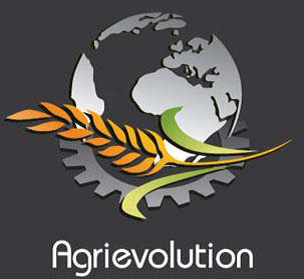 Fourth World Summit on Agriculture Machinery
December 5-6, 2013 ~ New Delhi, India
10
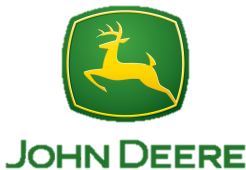 Global Grain Market Dynamics
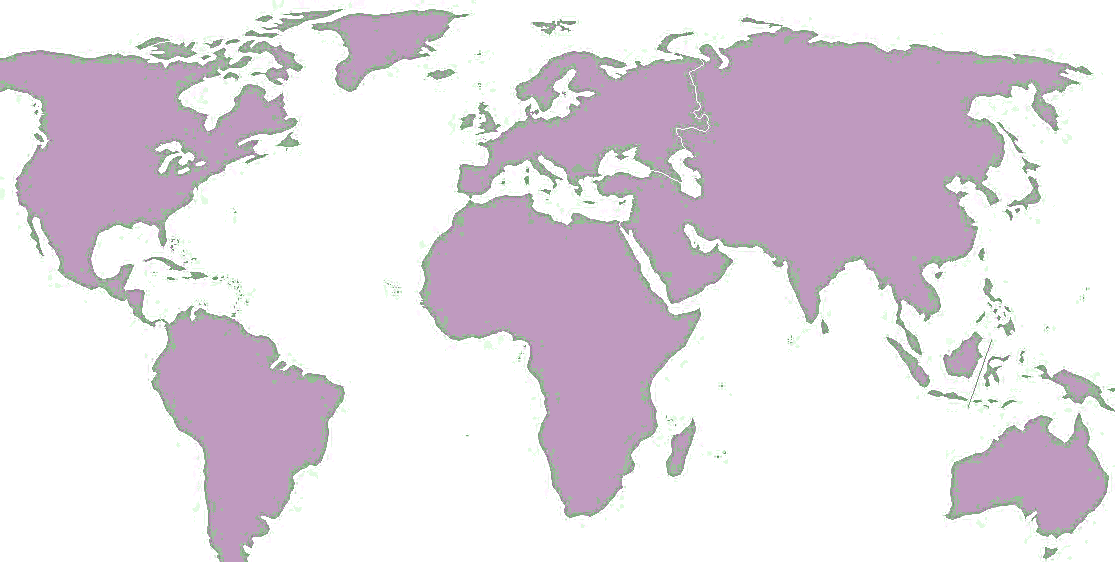 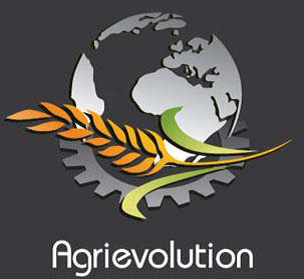 Fourth World Summit on Agriculture Machinery
December 5-6, 2013 ~ New Delhi, India
11
[Speaker Notes: Last Checked: 4/16/2013


IMF:
Country Groups:
Frequency: WEO database is release each April and October (twice a year) – updated in January and June/July
 
1) Make sure no new countries added or delete – for all roughly 187
 
Site:  http://www.imf.org/external/ns/cs.aspx?id=28 
Data File:  JBP Presentations\Data\Current\IMF GDP.v2.xlsx
1. Visit IMF Website: http://www.imf.org/external/ns/cs.aspx?id=28
2. Select Country Groups
3. Select World (might as well download World, EU, Africa, Central & Eastern Europe, Commonwealth of Mongolia, Developing Asia, Middle East, Western Hemisphere)
4. Select the first option of GDP constant prices, annual percent change
5. Select the appropriate years and hit produce report
Amended Instructions:
 - Download GDP annual percent change, constant prices for:
	- All regions/Groups
	- All countries
 
IMF Country Specific:
1. Visit IMF Website: http://www.imf.org/external/ns/cs.aspx?id=28
2. Select Country Groups
3. Select World (might as well download World, EU, Africa, Central & Eastern Europe, Commonwealth of Mongolia, Developing Asia, Middle East, Western Hemisphere)
4. Select the Second option of GDP constant prices, annual percent change
5. Select the appropriate years and hit produce report
Amended Instructions:
 - Download GDP annual percent change, constant prices for:
	- All regions/Groups
	- All countries
 
Population/GDP Slides:
File: Pop.gdp.v3
Same IMF Data as above
Make sure all countries are included.
Population data is from 2010 census
Conditional formatting in Red is above 6%, green is above 8% - just make sure the total sums in the data cell aggregate the total population for the countries within the GDP growth (6-8% thresholds)
 
Make sure green bars are forecasts, red are negative]
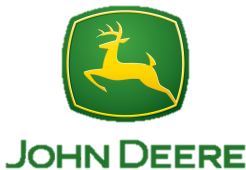 Major Grain Exporter Market Shares Shifting
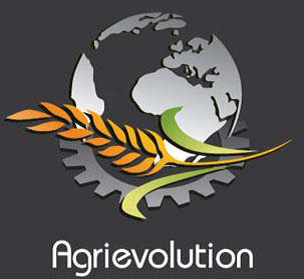 Source: Foreign Agricultural Service, Official USDA Estimates , September 2013
Fourth World Summit on Agriculture Machinery
December 5-6, 2013 ~ New Delhi, India
12
[Speaker Notes: Last Checked: 4/16/2013


IMF:
Country Groups:
Frequency: WEO database is release each April and October (twice a year) – updated in January and June/July
 
1) Make sure no new countries added or delete – for all roughly 187
 
Site:  http://www.imf.org/external/ns/cs.aspx?id=28 
Data File:  JBP Presentations\Data\Current\IMF GDP.v2.xlsx
1. Visit IMF Website: http://www.imf.org/external/ns/cs.aspx?id=28
2. Select Country Groups
3. Select World (might as well download World, EU, Africa, Central & Eastern Europe, Commonwealth of Mongolia, Developing Asia, Middle East, Western Hemisphere)
4. Select the first option of GDP constant prices, annual percent change
5. Select the appropriate years and hit produce report
Amended Instructions:
 - Download GDP annual percent change, constant prices for:
	- All regions/Groups
	- All countries
 
IMF Country Specific:
1. Visit IMF Website: http://www.imf.org/external/ns/cs.aspx?id=28
2. Select Country Groups
3. Select World (might as well download World, EU, Africa, Central & Eastern Europe, Commonwealth of Mongolia, Developing Asia, Middle East, Western Hemisphere)
4. Select the Second option of GDP constant prices, annual percent change
5. Select the appropriate years and hit produce report
Amended Instructions:
 - Download GDP annual percent change, constant prices for:
	- All regions/Groups
	- All countries
 
Population/GDP Slides:
File: Pop.gdp.v3
Same IMF Data as above
Make sure all countries are included.
Population data is from 2010 census
Conditional formatting in Red is above 6%, green is above 8% - just make sure the total sums in the data cell aggregate the total population for the countries within the GDP growth (6-8% thresholds)
 
Make sure green bars are forecasts, red are negative]
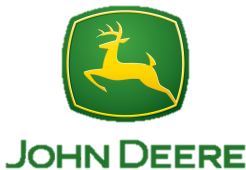 US Dominant Role Declining Sharply
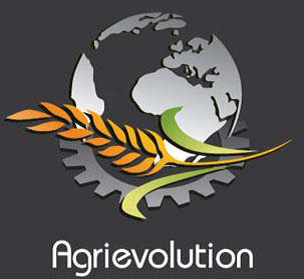 Source: Foreign Agricultural Service, Official USDA Estimates , September 2013
Fourth World Summit on Agriculture Machinery
December 5-6, 2013 ~ New Delhi, India
13
[Speaker Notes: Last Checked: 4/16/2013


IMF:
Country Groups:
Frequency: WEO database is release each April and October (twice a year) – updated in January and June/July
 
1) Make sure no new countries added or delete – for all roughly 187
 
Site:  http://www.imf.org/external/ns/cs.aspx?id=28 
Data File:  JBP Presentations\Data\Current\IMF GDP.v2.xlsx
1. Visit IMF Website: http://www.imf.org/external/ns/cs.aspx?id=28
2. Select Country Groups
3. Select World (might as well download World, EU, Africa, Central & Eastern Europe, Commonwealth of Mongolia, Developing Asia, Middle East, Western Hemisphere)
4. Select the first option of GDP constant prices, annual percent change
5. Select the appropriate years and hit produce report
Amended Instructions:
 - Download GDP annual percent change, constant prices for:
	- All regions/Groups
	- All countries
 
IMF Country Specific:
1. Visit IMF Website: http://www.imf.org/external/ns/cs.aspx?id=28
2. Select Country Groups
3. Select World (might as well download World, EU, Africa, Central & Eastern Europe, Commonwealth of Mongolia, Developing Asia, Middle East, Western Hemisphere)
4. Select the Second option of GDP constant prices, annual percent change
5. Select the appropriate years and hit produce report
Amended Instructions:
 - Download GDP annual percent change, constant prices for:
	- All regions/Groups
	- All countries
 
Population/GDP Slides:
File: Pop.gdp.v3
Same IMF Data as above
Make sure all countries are included.
Population data is from 2010 census
Conditional formatting in Red is above 6%, green is above 8% - just make sure the total sums in the data cell aggregate the total population for the countries within the GDP growth (6-8% thresholds)
 
Make sure green bars are forecasts, red are negative]
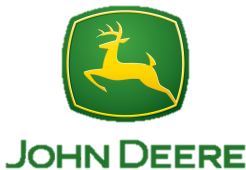 Soy Market Shares Also Shifting
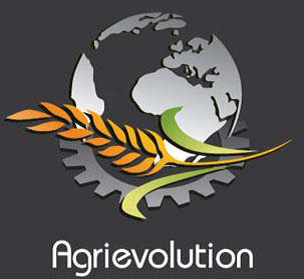 Source: Informa Economics, Weekly Soybean Complex, June 2013
Fourth World Summit on Agriculture Machinery
December 5-6, 2013 ~ New Delhi, India
14
[Speaker Notes: Last Checked: 4/16/2013


IMF:
Country Groups:
Frequency: WEO database is release each April and October (twice a year) – updated in January and June/July
 
1) Make sure no new countries added or delete – for all roughly 187
 
Site:  http://www.imf.org/external/ns/cs.aspx?id=28 
Data File:  JBP Presentations\Data\Current\IMF GDP.v2.xlsx
1. Visit IMF Website: http://www.imf.org/external/ns/cs.aspx?id=28
2. Select Country Groups
3. Select World (might as well download World, EU, Africa, Central & Eastern Europe, Commonwealth of Mongolia, Developing Asia, Middle East, Western Hemisphere)
4. Select the first option of GDP constant prices, annual percent change
5. Select the appropriate years and hit produce report
Amended Instructions:
 - Download GDP annual percent change, constant prices for:
	- All regions/Groups
	- All countries
 
IMF Country Specific:
1. Visit IMF Website: http://www.imf.org/external/ns/cs.aspx?id=28
2. Select Country Groups
3. Select World (might as well download World, EU, Africa, Central & Eastern Europe, Commonwealth of Mongolia, Developing Asia, Middle East, Western Hemisphere)
4. Select the Second option of GDP constant prices, annual percent change
5. Select the appropriate years and hit produce report
Amended Instructions:
 - Download GDP annual percent change, constant prices for:
	- All regions/Groups
	- All countries
 
Population/GDP Slides:
File: Pop.gdp.v3
Same IMF Data as above
Make sure all countries are included.
Population data is from 2010 census
Conditional formatting in Red is above 6%, green is above 8% - just make sure the total sums in the data cell aggregate the total population for the countries within the GDP growth (6-8% thresholds)
 
Make sure green bars are forecasts, red are negative]
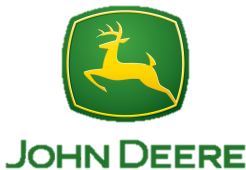 Non-traditional Exporters Are Less Stable Production Regions
Russia
Kazakhstan
Argentina
 & Brazil
Australia
Ukraine
US
Canada
World Average
EU-28
Growing market instability likely as importance of non-traditional suppliers grows – price volatility, political instability, trade disruptions
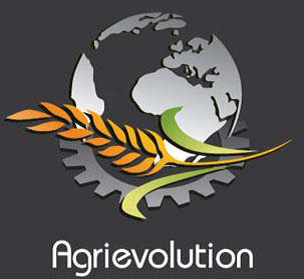 Source: Informa Economics, Weekly Soybean Complex, June 2013
Fourth World Summit on Agriculture Machinery
December 5-6, 2013 ~ New Delhi, India
15
15
[Speaker Notes: Last Checked: 4/16/2013


IMF:
Country Groups:
Frequency: WEO database is release each April and October (twice a year) – updated in January and June/July
 
1) Make sure no new countries added or delete – for all roughly 187
 
Site:  http://www.imf.org/external/ns/cs.aspx?id=28 
Data File:  JBP Presentations\Data\Current\IMF GDP.v2.xlsx
1. Visit IMF Website: http://www.imf.org/external/ns/cs.aspx?id=28
2. Select Country Groups
3. Select World (might as well download World, EU, Africa, Central & Eastern Europe, Commonwealth of Mongolia, Developing Asia, Middle East, Western Hemisphere)
4. Select the first option of GDP constant prices, annual percent change
5. Select the appropriate years and hit produce report
Amended Instructions:
 - Download GDP annual percent change, constant prices for:
	- All regions/Groups
	- All countries
 
IMF Country Specific:
1. Visit IMF Website: http://www.imf.org/external/ns/cs.aspx?id=28
2. Select Country Groups
3. Select World (might as well download World, EU, Africa, Central & Eastern Europe, Commonwealth of Mongolia, Developing Asia, Middle East, Western Hemisphere)
4. Select the Second option of GDP constant prices, annual percent change
5. Select the appropriate years and hit produce report
Amended Instructions:
 - Download GDP annual percent change, constant prices for:
	- All regions/Groups
	- All countries
 
Population/GDP Slides:
File: Pop.gdp.v3
Same IMF Data as above
Make sure all countries are included.
Population data is from 2010 census
Conditional formatting in Red is above 6%, green is above 8% - just make sure the total sums in the data cell aggregate the total population for the countries within the GDP growth (6-8% thresholds)
 
Make sure green bars are forecasts, red are negative]
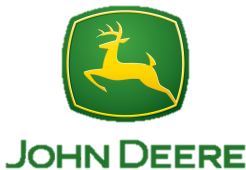 Global Grain Market Dynamics
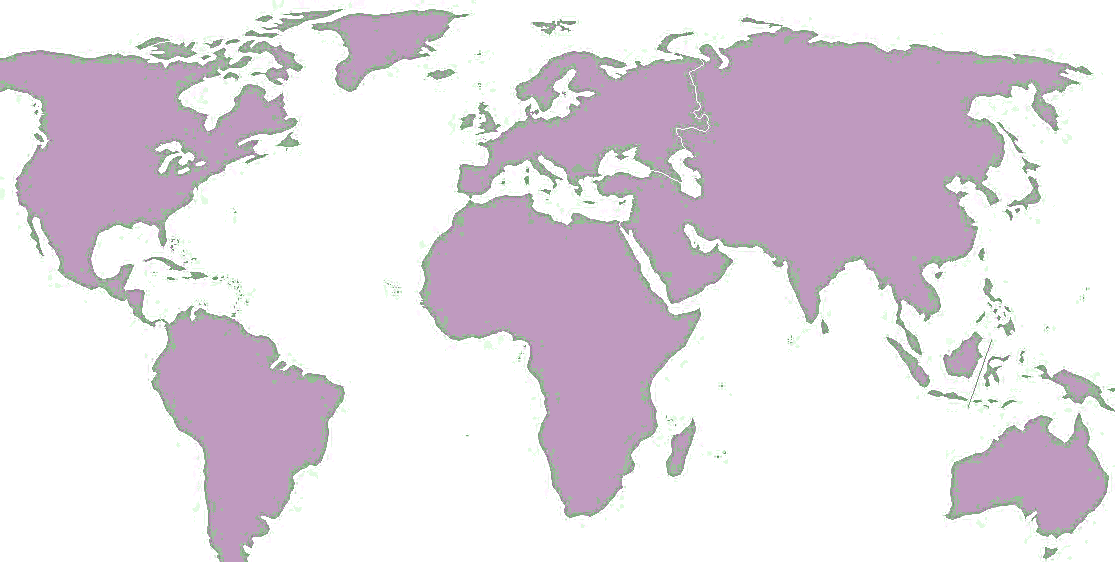 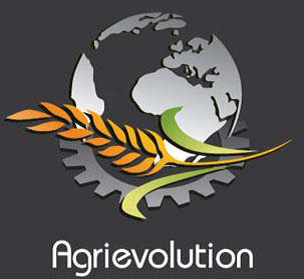 Fourth World Summit on Agriculture Machinery
December 5-6, 2013 ~ New Delhi, India
16
[Speaker Notes: Last Checked: 4/16/2013


IMF:
Country Groups:
Frequency: WEO database is release each April and October (twice a year) – updated in January and June/July
 
1) Make sure no new countries added or delete – for all roughly 187
 
Site:  http://www.imf.org/external/ns/cs.aspx?id=28 
Data File:  JBP Presentations\Data\Current\IMF GDP.v2.xlsx
1. Visit IMF Website: http://www.imf.org/external/ns/cs.aspx?id=28
2. Select Country Groups
3. Select World (might as well download World, EU, Africa, Central & Eastern Europe, Commonwealth of Mongolia, Developing Asia, Middle East, Western Hemisphere)
4. Select the first option of GDP constant prices, annual percent change
5. Select the appropriate years and hit produce report
Amended Instructions:
 - Download GDP annual percent change, constant prices for:
	- All regions/Groups
	- All countries
 
IMF Country Specific:
1. Visit IMF Website: http://www.imf.org/external/ns/cs.aspx?id=28
2. Select Country Groups
3. Select World (might as well download World, EU, Africa, Central & Eastern Europe, Commonwealth of Mongolia, Developing Asia, Middle East, Western Hemisphere)
4. Select the Second option of GDP constant prices, annual percent change
5. Select the appropriate years and hit produce report
Amended Instructions:
 - Download GDP annual percent change, constant prices for:
	- All regions/Groups
	- All countries
 
Population/GDP Slides:
File: Pop.gdp.v3
Same IMF Data as above
Make sure all countries are included.
Population data is from 2010 census
Conditional formatting in Red is above 6%, green is above 8% - just make sure the total sums in the data cell aggregate the total population for the countries within the GDP growth (6-8% thresholds)
 
Make sure green bars are forecasts, red are negative]
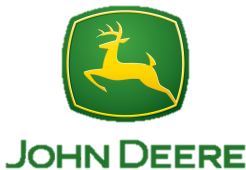 China Emerges As Major Soy Importer (circa 2000)
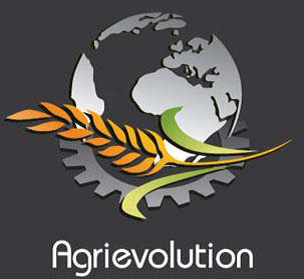 Source: Foreign Agricultural Service, Official USDA Estimates , September 2013
Fourth World Summit on Agriculture Machinery
December 5-6, 2013 ~ New Delhi, India
17
[Speaker Notes: Last Checked: 4/16/2013


IMF:
Country Groups:
Frequency: WEO database is release each April and October (twice a year) – updated in January and June/July
 
1) Make sure no new countries added or delete – for all roughly 187
 
Site:  http://www.imf.org/external/ns/cs.aspx?id=28 
Data File:  JBP Presentations\Data\Current\IMF GDP.v2.xlsx
1. Visit IMF Website: http://www.imf.org/external/ns/cs.aspx?id=28
2. Select Country Groups
3. Select World (might as well download World, EU, Africa, Central & Eastern Europe, Commonwealth of Mongolia, Developing Asia, Middle East, Western Hemisphere)
4. Select the first option of GDP constant prices, annual percent change
5. Select the appropriate years and hit produce report
Amended Instructions:
 - Download GDP annual percent change, constant prices for:
	- All regions/Groups
	- All countries
 
IMF Country Specific:
1. Visit IMF Website: http://www.imf.org/external/ns/cs.aspx?id=28
2. Select Country Groups
3. Select World (might as well download World, EU, Africa, Central & Eastern Europe, Commonwealth of Mongolia, Developing Asia, Middle East, Western Hemisphere)
4. Select the Second option of GDP constant prices, annual percent change
5. Select the appropriate years and hit produce report
Amended Instructions:
 - Download GDP annual percent change, constant prices for:
	- All regions/Groups
	- All countries
 
Population/GDP Slides:
File: Pop.gdp.v3
Same IMF Data as above
Make sure all countries are included.
Population data is from 2010 census
Conditional formatting in Red is above 6%, green is above 8% - just make sure the total sums in the data cell aggregate the total population for the countries within the GDP growth (6-8% thresholds)
 
Make sure green bars are forecasts, red are negative]
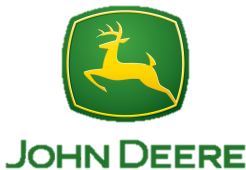 China Leaves Global Wheat Market
Forecast to import 8.5 MMT in 2013/2014
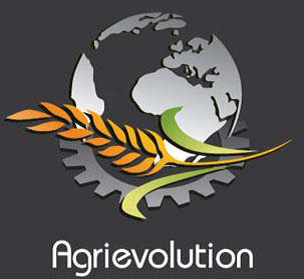 Source: Foreign Agricultural Service, Official USDA Estimates , September 2013
Fourth World Summit on Agriculture Machinery
December 5-6, 2013 ~ New Delhi, India
18
[Speaker Notes: Last Checked: 4/16/2013


IMF:
Country Groups:
Frequency: WEO database is release each April and October (twice a year) – updated in January and June/July
 
1) Make sure no new countries added or delete – for all roughly 187
 
Site:  http://www.imf.org/external/ns/cs.aspx?id=28 
Data File:  JBP Presentations\Data\Current\IMF GDP.v2.xlsx
1. Visit IMF Website: http://www.imf.org/external/ns/cs.aspx?id=28
2. Select Country Groups
3. Select World (might as well download World, EU, Africa, Central & Eastern Europe, Commonwealth of Mongolia, Developing Asia, Middle East, Western Hemisphere)
4. Select the first option of GDP constant prices, annual percent change
5. Select the appropriate years and hit produce report
Amended Instructions:
 - Download GDP annual percent change, constant prices for:
	- All regions/Groups
	- All countries
 
IMF Country Specific:
1. Visit IMF Website: http://www.imf.org/external/ns/cs.aspx?id=28
2. Select Country Groups
3. Select World (might as well download World, EU, Africa, Central & Eastern Europe, Commonwealth of Mongolia, Developing Asia, Middle East, Western Hemisphere)
4. Select the Second option of GDP constant prices, annual percent change
5. Select the appropriate years and hit produce report
Amended Instructions:
 - Download GDP annual percent change, constant prices for:
	- All regions/Groups
	- All countries
 
Population/GDP Slides:
File: Pop.gdp.v3
Same IMF Data as above
Make sure all countries are included.
Population data is from 2010 census
Conditional formatting in Red is above 6%, green is above 8% - just make sure the total sums in the data cell aggregate the total population for the countries within the GDP growth (6-8% thresholds)
 
Make sure green bars are forecasts, red are negative]
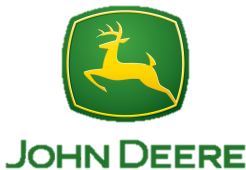 Whither China and the Global Corn Market?
Corn: from 3 MMT (2012) to 20 - 30 MMT (2022)
Forecast 7 MMT for 2013/2014
Will corn be added to soy as a basic import? Or import pork?
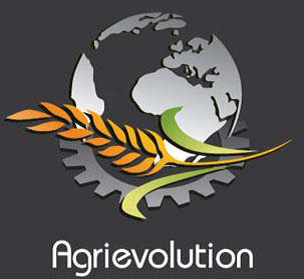 Source: Foreign Agricultural Service, Official USDA Estimates , September 2013
Fourth World Summit on Agriculture Machinery
December 5-6, 2013 ~ New Delhi, India
19
[Speaker Notes: Last Checked: 4/16/2013


IMF:
Country Groups:
Frequency: WEO database is release each April and October (twice a year) – updated in January and June/July
 
1) Make sure no new countries added or delete – for all roughly 187
 
Site:  http://www.imf.org/external/ns/cs.aspx?id=28 
Data File:  JBP Presentations\Data\Current\IMF GDP.v2.xlsx
1. Visit IMF Website: http://www.imf.org/external/ns/cs.aspx?id=28
2. Select Country Groups
3. Select World (might as well download World, EU, Africa, Central & Eastern Europe, Commonwealth of Mongolia, Developing Asia, Middle East, Western Hemisphere)
4. Select the first option of GDP constant prices, annual percent change
5. Select the appropriate years and hit produce report
Amended Instructions:
 - Download GDP annual percent change, constant prices for:
	- All regions/Groups
	- All countries
 
IMF Country Specific:
1. Visit IMF Website: http://www.imf.org/external/ns/cs.aspx?id=28
2. Select Country Groups
3. Select World (might as well download World, EU, Africa, Central & Eastern Europe, Commonwealth of Mongolia, Developing Asia, Middle East, Western Hemisphere)
4. Select the Second option of GDP constant prices, annual percent change
5. Select the appropriate years and hit produce report
Amended Instructions:
 - Download GDP annual percent change, constant prices for:
	- All regions/Groups
	- All countries
 
Population/GDP Slides:
File: Pop.gdp.v3
Same IMF Data as above
Make sure all countries are included.
Population data is from 2010 census
Conditional formatting in Red is above 6%, green is above 8% - just make sure the total sums in the data cell aggregate the total population for the countries within the GDP growth (6-8% thresholds)
 
Make sure green bars are forecasts, red are negative]
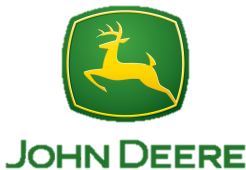 Brazil Gains Preeminence as Global Agriculture Exporter (circa 2000)
Captures much of global soy trade growth
Rapidly expands grain, meat, poultry export sales
Third-largest agricultural exporter (value) after US and EU
#1 exporter: coffee, soy, beef, sugar, ethanol and frozen chickens
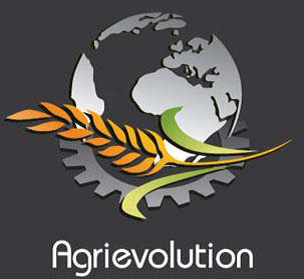 Source: Foreign Agricultural Service, Official USDA Estimates , September 2013
Fourth World Summit on Agriculture Machinery
December 5-6, 2013 ~ New Delhi, India
20
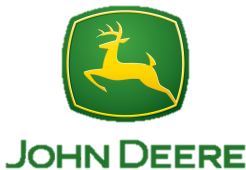 Increasing Reliance on South American Exports
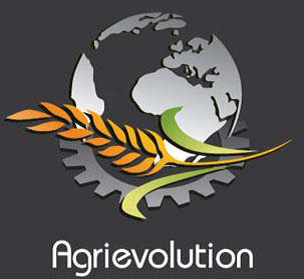 Source: Foreign Agricultural Service, Official USDA Estimates , September 2013
Fourth World Summit on Agriculture Machinery
December 5-6, 2013 ~ New Delhi, India
21
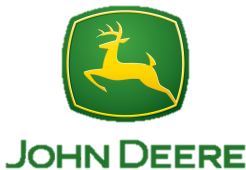 Black Sea Sector Stabilizes After USSR Breakup and Late 1990s Crisis – Enormous Potential
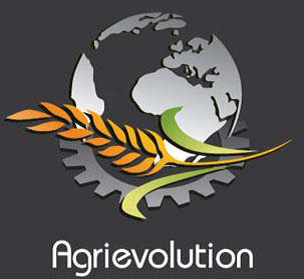 Source: Foreign Agricultural Service, Official USDA Estimates , November 2013
22
Fourth World Summit on Agriculture Machinery
December 5-6, 2013 ~ New Delhi, India
22
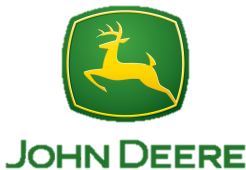 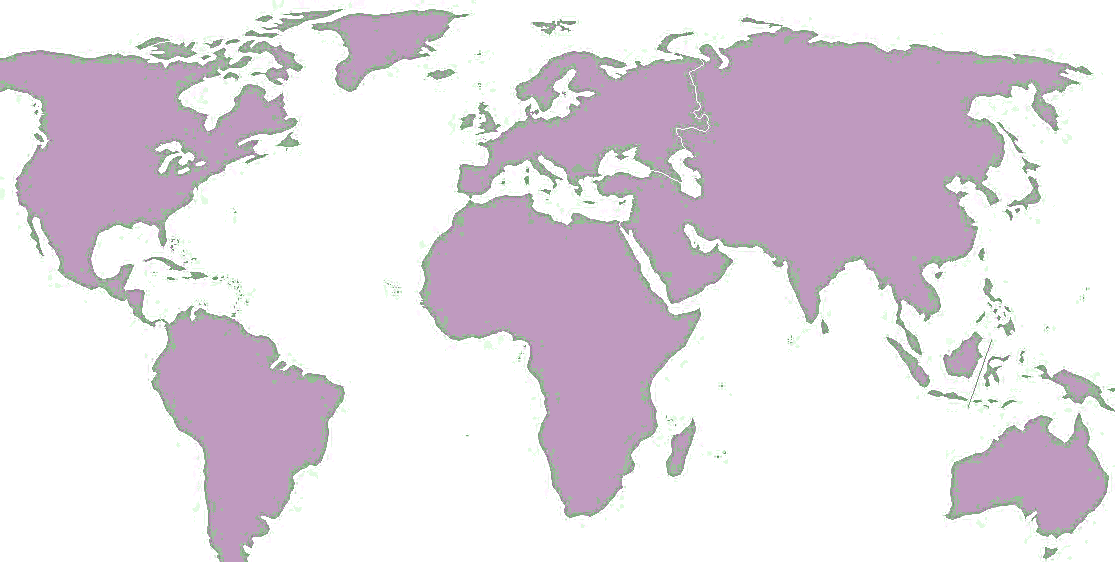 Looking Beyond 2013
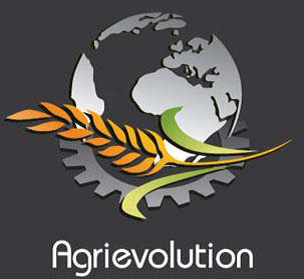 Fourth World Summit on Agriculture Machinery
December 5-6, 2013 ~ New Delhi, India
23
Looking Beyond 2013: Global Grains
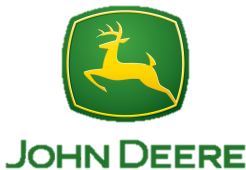 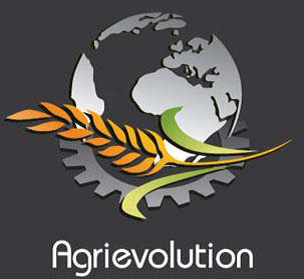 Source: USDA/WASDE, November 2013
Fourth World Summit on Agriculture Machinery
December 5-6, 2013 ~ New Delhi, India
24
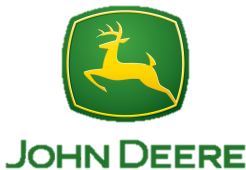 Global GrainsStocks to Use: 74 Days
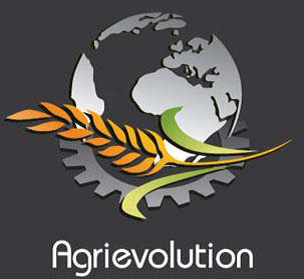 Source: USDA/WASDE, November 2013
Fourth World Summit on Agriculture Machinery
December 5-6, 2013 ~ New Delhi, India
25
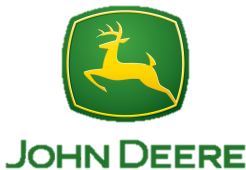 Northern Hemisphere Harvesting Large Grain Crops
India produced 239 MMT in 2012/13, and 240 MMT in 2013/14 – 1% increase
Large Southern Hemisphere Crops Again in Prospect 
for 2013/2014
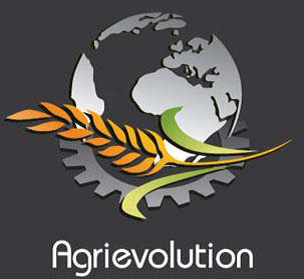 Planting conditions in Southern Hemisphere Now Market Focus
Temperature, moisture, and soil conditions dominate next few weeks
Source: USDA PSD report, November, 2013.
Fourth World Summit on Agriculture Machinery
December 5-6, 2013 ~ New Delhi, India
26
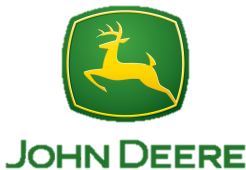 Ag Commodity Prices Seeking New Trading Range
US Wheat Prices Received by Farmers, 1908 - 2013
$280/mt
$220/mt
1970 to 2005 
Average = $115.8
1940 to 1969 
Average = $61.8
1908 to 1939 
Average = $38.8
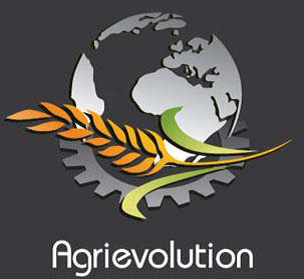 Source: USDA Feed Grains Database, November 2013
Fourth World Summit on Agriculture Machinery
December 5-6, 2013 ~ New Delhi, India
27
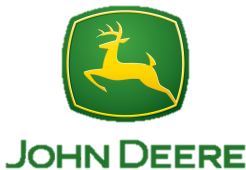 Ag Commodity Prices Seeking New Trading Range
US Corn Prices Received by Farmers, 1900 - 2012
$220/mt
$160/mt
1970 to 2005 
Average = $89.6
1940 to 1969 
Average = $48
1900 to 1939 
Average = $26.2
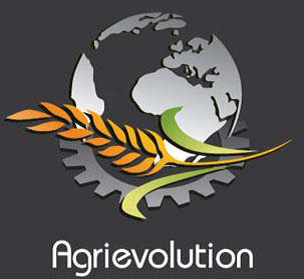 Source: USDA Feed Grains Database, October 2013
Fourth World Summit on Agriculture Machinery
December 5-6, 2013 ~ New Delhi, India
28
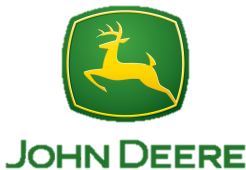 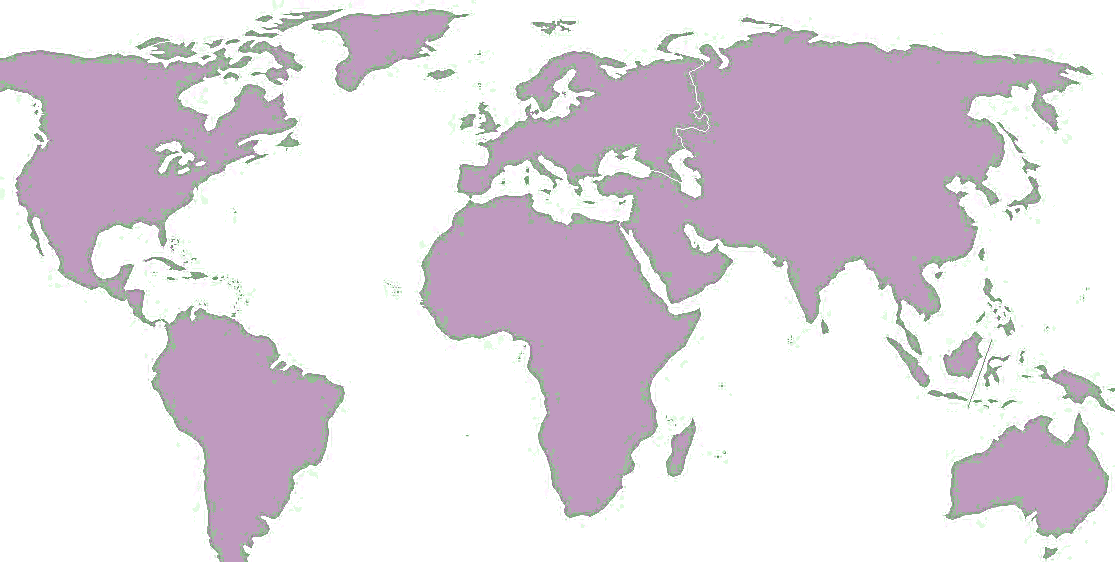 Observations
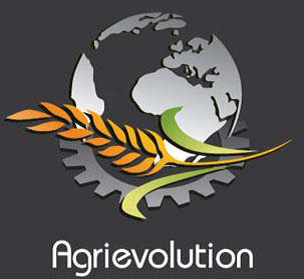 Fourth World Summit on Agriculture Machinery
December 5-6, 2013 ~ New Delhi, India
29
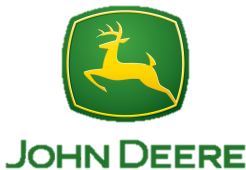 Concluding Observations
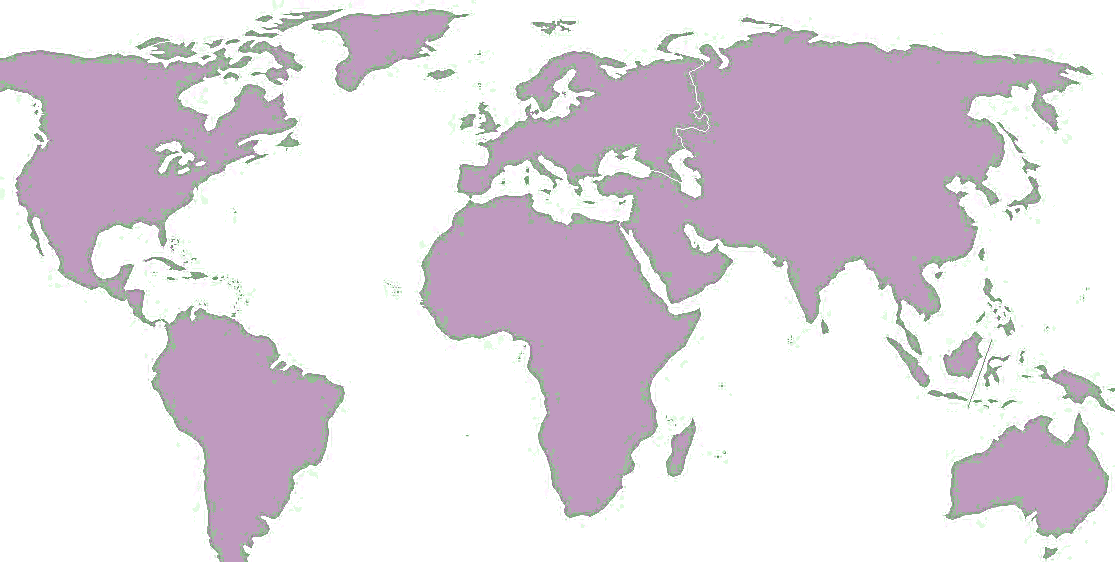 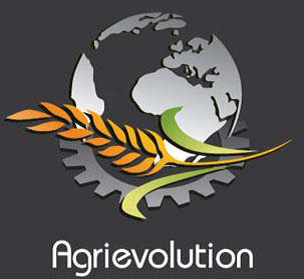 Fourth World Summit on Agriculture Machinery
December 5-6, 2013 ~ New Delhi, India
30
Global Agriculture Markets: Today and TomorrowAgriEvolution SummitNew Delhi, IndiaJB Penn – Chief EconomistDecember 5, 2013
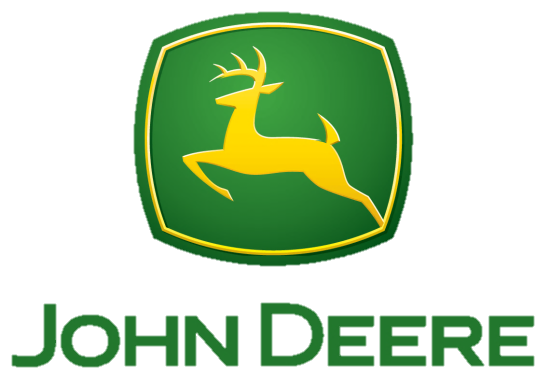 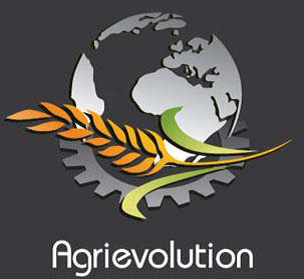 Fourth World Summit on Agriculture Machinery
December 5-6, 2013 ~ New Delhi, India
31